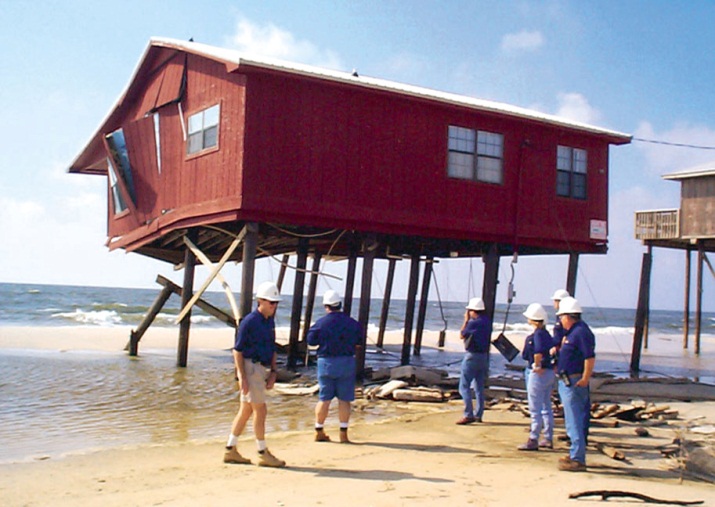 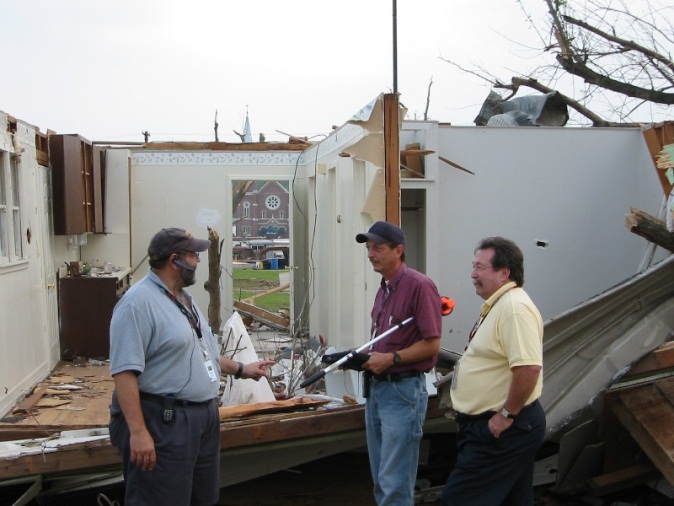 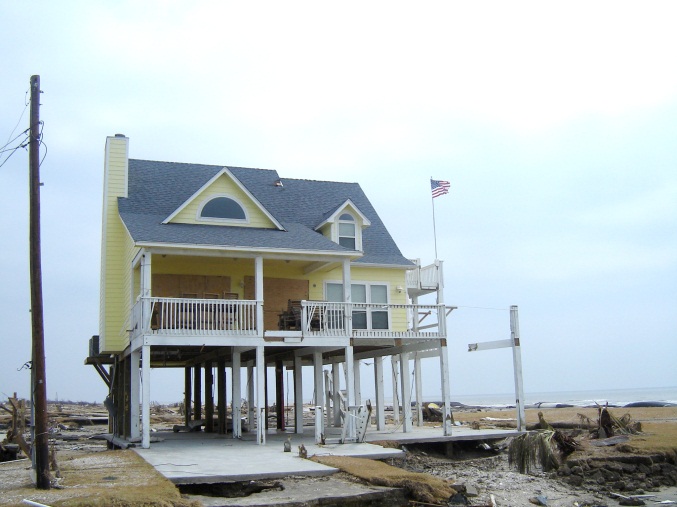 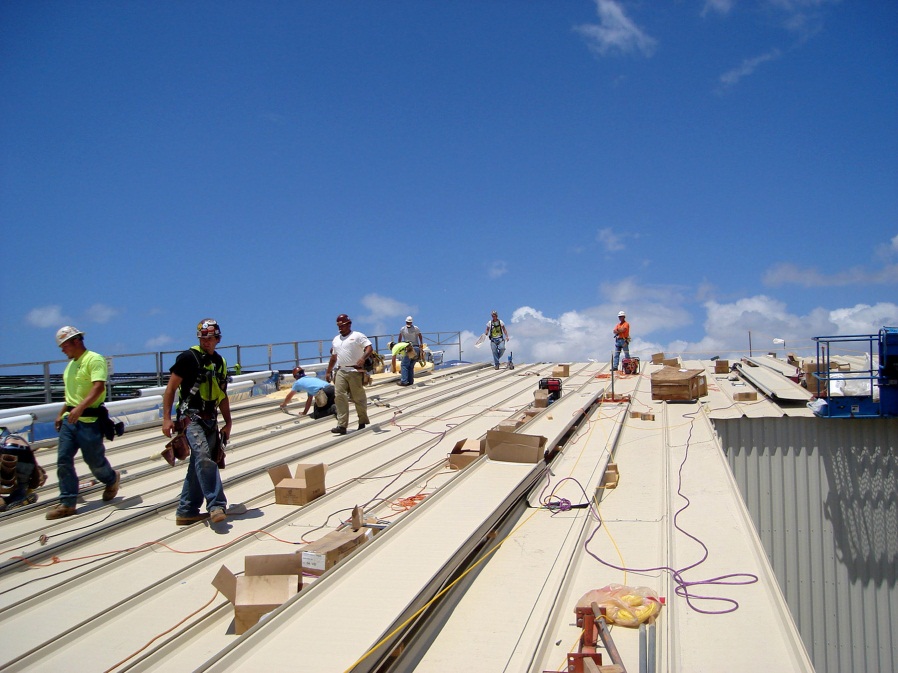 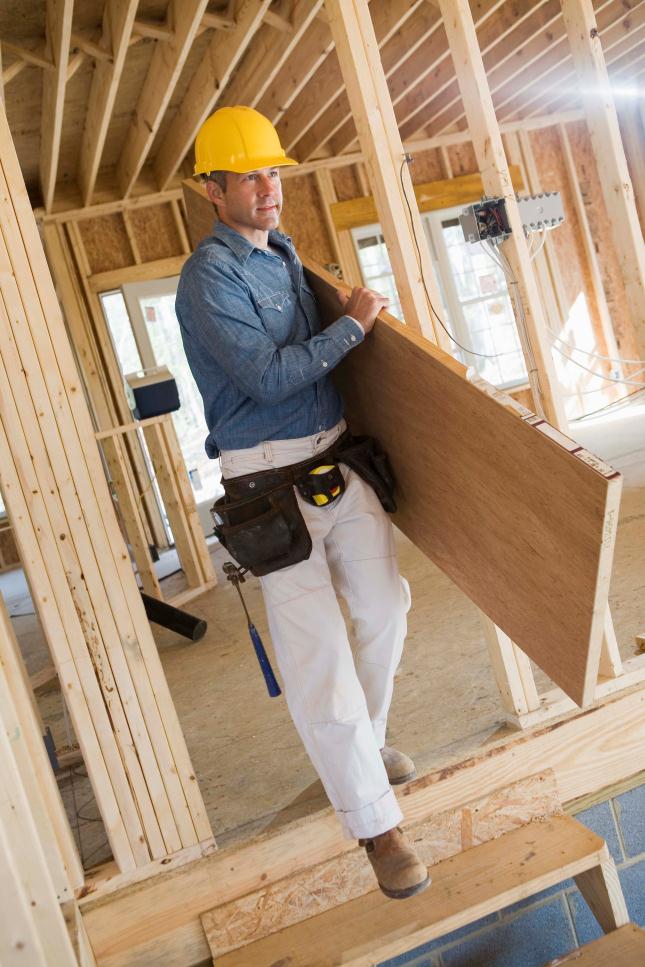 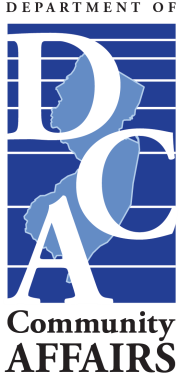 New Jersey Reconstruction, Rehabilitation, Elevation, and Mitigation (RREM) ProgramPre-Bid Conference Round 2
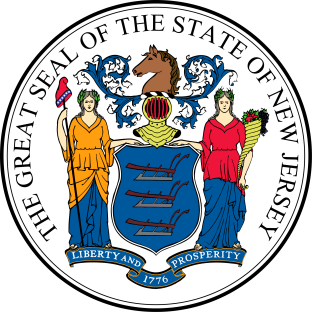 Agenda
Welcome and Introductions
Rehabilitation, Reconstruction, Elevation, and Mitigation (RREM) Program Managers
RREM Program Description
Counties Affected
Contractor’s Role
General Contractor Prequalification Pool Development
Program Implementation
New Jersey Reconstruction, Rehabilitation, Elevation, and Mitigation (RREM) Program
2
RREM Program Description
HUD Grant and NJ Allocation to RREM
Initial allocation for RREM Program is $600,000,000 and an estimated 4,000 homes to be served
RREM Program Includes:
Single-Family, Owner-Occupied properties
Maximum Program benefit is $150,000 per applicant
Program allows for homeowners to add their own funds and/or insurance proceeds on top of the $150,000 maximum Program Benefit
New Jersey Reconstruction, Rehabilitation, Elevation, and Mitigation (RREM) Program
3
RREM Program Description
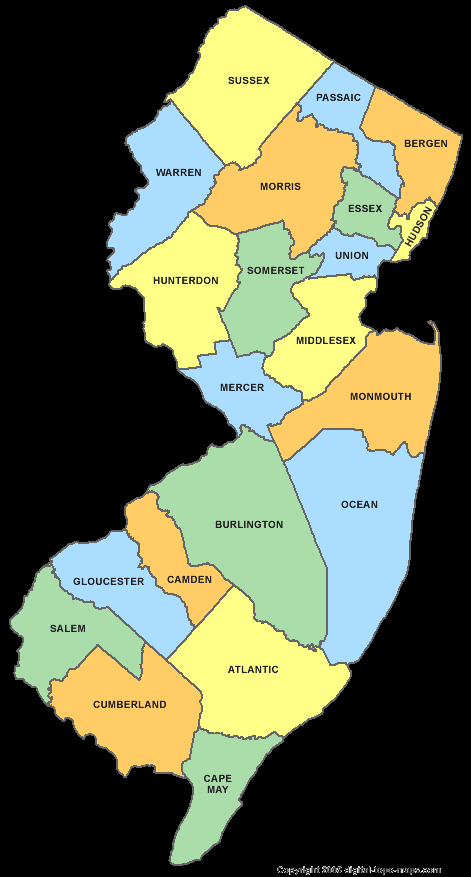 RREM Program Description
Counties Affected
Bergen
Essex
Hudson
Union
Middlesex
Monmouth
Ocean
Atlantic
Cape May
New Jersey Reconstruction, Rehabilitation, Elevation, and Mitigation (RREM) Program
4
RREM Program Description
General Contractor’s Role in RREM
Primary goal is to assist with the recovery of New Jersey residents negatively impacted by Superstorm Sandy
Accomplished through:
Customer service with applicants
Quality construction performance
Efficient and timely construction timeframes
Coordinate with RREM Program Managers on scope of work (SOW) development
General Contractors are not to take direction from homeowners on SOW questions/changes
Change orders only through written approval from RREM Program Managers
Once SOW signed off by RREM Program Managers, no add-ons permitted
New Jersey Reconstruction, Rehabilitation, Elevation, and Mitigation (RREM) Program
5
General Contractor Prequalification Pool Development
Updates to this solicitation can be found at:
New Jersey Department of Community Affairs website 
New Jersey Builders Associate website
reNEWJERSEYstronger website
New Jersey Reconstruction, Rehabilitation, Elevation, and Mitigation (RREM) Program
6
General Contractor Prequalification Pool Development
General Contractor Prequalification Requirements
All required registrations in place to conduct residential construction/repairs in New Jersey
Minimum bonding capacity of $1,000,000
Financially solvent and adequately capitalized
Minimum of 5 years experience as a General Contractor building residential homes (unless modular builder with commercial experience)
Demonstrated ability to properly address LBP and ACM in residential construction
Demonstrated ability to complete homes in 90 days or less
Compliance with HUD Section 3 Requirements
Management Processes and Procedures in place to ensure General Contractor’s success in Program
General Contractors must clearly indicate their interest in rehabilitation and/or reconstruction projects
General Contractors must clearly indicate in which of the nine impacted counties they would like to participate (any or all)
New Jersey Reconstruction, Rehabilitation, Elevation, and Mitigation (RREM) Program
7
General Contractor Prequalification Pool Development
New Jersey Reconstruction, Rehabilitation, Elevation, and Mitigation (RREM) Program
8
Prequalification Response
Responses required to be 25 pages or less (not including appendices or attachments)
Technical/narrative proposal to be a separate volume from cost volume – 2 distinct parts to be delivered
Questions/clarifications sought due no later than July 22, 2013
General contractors and all subcontractors must not be listed on the Excluded Parties Listing Service (Federal debarment list) or on the State of New Jersey debarment list
New Jersey Reconstruction, Rehabilitation, Elevation, and Mitigation (RREM) Program
9
General Contractor Prequalification Pool Development
Pricing Exercise in Solicitation
Pricing conducted to determine contractor’s cost estimating capabilities only
Pricing is not performed on a floor plan that will be constructed in the New Jersey RREM Program
New Jersey Reconstruction, Rehabilitation, Elevation, and Mitigation (RREM) Program
10
General Contractor Prequalification Pool Development
HUD Section 3
	What is Section 3?
“Under Section 3 of the HUD Act of 1968, wherever HUD financial assistance is expended for housing or community development, to the greatest extent feasible, economic opportunities will be given to Section 3 residents and businesses in that area.”
The State of New Jersey will publish their Section 3 plan and requirements at a later date, but contractors will be expected to comply with the State’s policy.  
Includes Section 3 new hires and Section 3 businesses
New Jersey Reconstruction, Rehabilitation, Elevation, and Mitigation (RREM) Program
11
General Contractor Prequalification Pool Development
Additional Selection Intervals for more GCs
If General Contractors are not able to respond to this solicitation in the timeframe allotted, additional opportunities will be available.  Tentatively, the solicitation will be re-opened on the following dates:
August 19, 2013
September 17, 2013
Contractor workshops will be conducted following each additional selection interval.
New Jersey Reconstruction, Rehabilitation, Elevation, and Mitigation (RREM) Program
12
General Contractor Prequalification Pool Development
Solicitation Responses shall be consistently evaluated and scored in accordance with the following criteria:
Cost (20 percent);
Qualifications and Experience (55 percent);
References (15 percent); and
Overall clarity and completeness of Solicitation Response (10 percent).

TO BE CONSIDERED FOR THE QUALIFED CONTRACTOR POOL A RESPONDENT MUST SCORE AT LEAST A 65% ON PUBLISHED CRITERIA.
New Jersey Reconstruction, Rehabilitation, Elevation, and Mitigation (RREM) Program
13
Program Implementation
Schedule for awards
Anticipate first NTP in late Summer/early Fall 2013
Performance and  payment bonds required for each property assigned.  Original bonds required prior to issuance of any NTP to General Contractors.
90 day completion deadlines for Reconstruction
Substantial progress deadlines along the way to ensure contractors are making satisfactory progress on homes prior to 90 day deadline.
Passed 33% inspection within first 30 days of NTP
Passed 66% inspection within first 60 days of NTP
Passed Final inspection within 90 days of NTP
New Jersey Reconstruction, Rehabilitation, Elevation, and Mitigation (RREM) Program
14
Program Implementation
Rehab and Modular construction:

90 day completion deadlines 
Substantial progress deadlines along the way to ensure contractors are making satisfactory progress on homes prior to 90 day deadline.

Passed 50% inspection within first 45 days of NTP (For modular house on the ground)
Passed Final inspection within 90 days of NTP
New Jersey Reconstruction, Rehabilitation, Elevation, and Mitigation (RREM) Program
15
Program Implementation
Contractor Workshop to be conducted following identification of Prequalified Contractor Pool
Additional Program requirements regarding implementation to be presented to contractors during this workshop.
New Jersey Reconstruction, Rehabilitation, Elevation, and Mitigation (RREM) Program
16